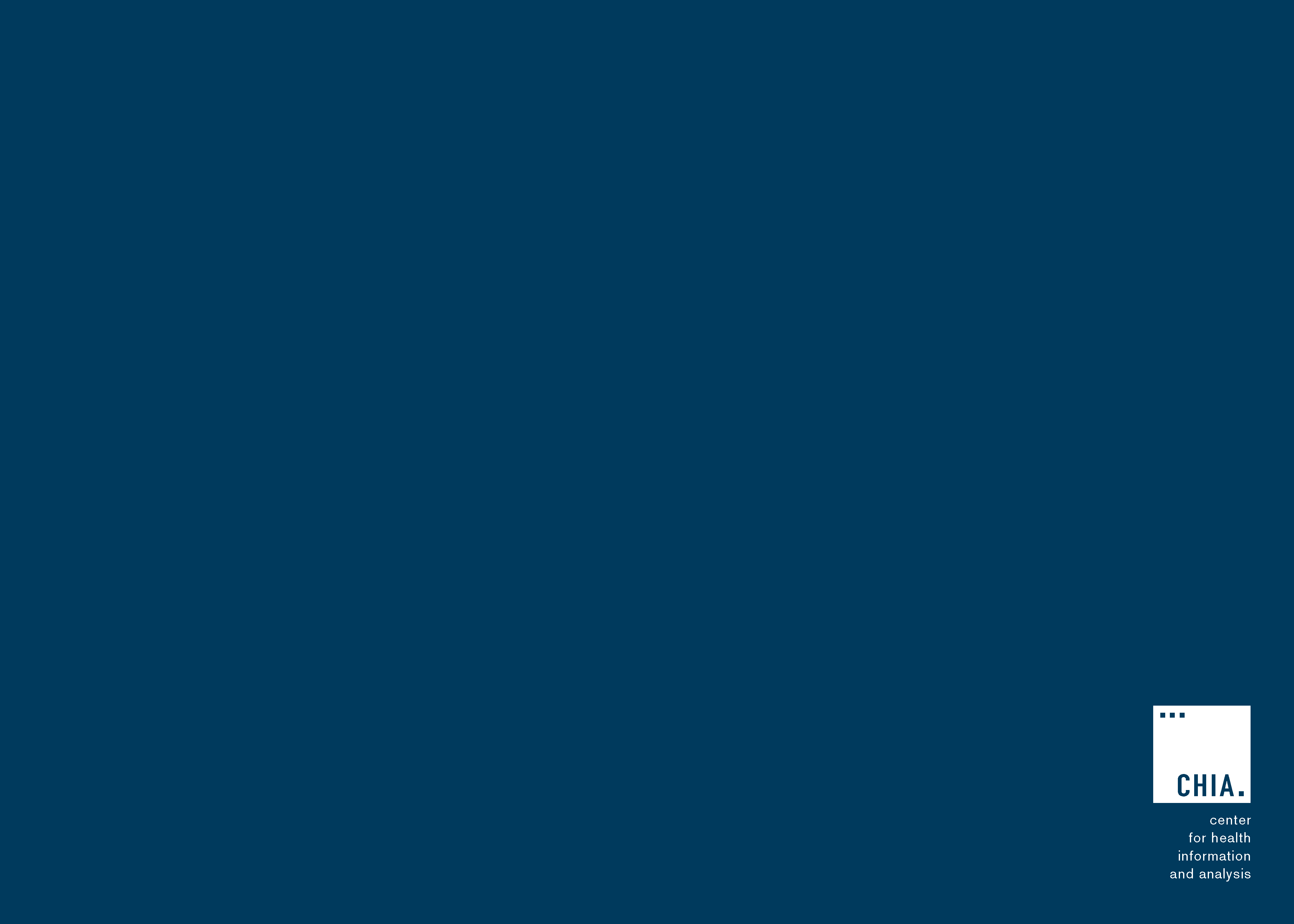 Case Mix  
Data collection Project
May 18, 2017
Agenda
10:00 to 10:05    Welcome and Introductions  

10:05 to 10:10    Project Objective and Status

10:10 to 10:15    Stakeholder Meeting Update

10:15 to 10:20    Patient Privacy Concern
	
10:20 to 11:10    Review Submission Guide

11:10 to 11:25    Question and Answer Period

11:25 to 11:30    Next Steps / Closing Remarks

11:30                   Meeting Adjourns
Welcome and introductions
Project objective and status
Project Objective:
Based on feedback received from other state agencies, CHIA plans to collect inpatient socio-demographic, clinical, charge data (“Case Mix”) from behavioral health facilities for internal and external research needs.
Project Objective (continued):
WHAT are we collecting?
Quarterly Inpatient Discharge Data

WHEN are we collecting it?
Starting with 1st Quarter FY* 2018 Data
(Oct. 1, 2017 to Dec. 31, 2017) due to CHIA in 2018

HOW are we collecting it?
Data will be submitted to CHIA based on the requirements 
within the adopted guidelines
*FY: Fiscal Year
Project Status: High-Level Steps
We’re currently working on the submission guidelines.
Project Status: Timeline
*The timeline for developing and testing the supporting systems will be  
   finalized once the submission guidelines are finalized. CHIA expects
   to begin collecting test data in early 2018.
Stakeholder meeting update
Stakeholder Meeting Update:
Project Team Met with CHIA’s Sister Agencies:
    EHS, HPC, DPH, DMH, MassHealth, SAO

CHIA Shared Provider Feedback and Solicited Feedback from Stakeholders

CHIA Proposed an Initial Collection Approach
Stakeholder Meeting Update (continued):
Proposed Approach:
Focus initial data collection efforts on the data elements which aligned with uniform billing standards
Limit the collection of additional fields 
Phase in (as available) the elements which were burdensome for the providers to submit or not collected by the providers

Good News! 
The stakeholders agreed to this approach!
Stakeholder Meeting Update (continued):
CHIA asked the stakeholders for guidance on which additional elements are a priority for FY 2018 data collection and which elements should be phased-in (as available)  

The stakeholders prioritized Patient’s Race,   
     Patient’s Ethnicity, Hispanic indicator, and Number 
     of Administratively Necessary Days.  

Other fields mentioned with lesser priority were
    Court/Criminal Referral, Veteran Status, Patient’s 
    Sexual Orientation, Patient’s Gender Identity.
Patient privacy concern
Review submission guide
Let’s Review the Following:
Data File Format

Content of Each Record Type and
     Related Edits
        
Data Quality Standards

File Submission Schedule

File Transmission Specifications
Data File Format:
The data must be submitted in a fixed-length text 
file format using the following format specifications:

Record:  250-character row of text

Record Separator: Carriage return and line feed must be 
     placed at the end of each record

Each row of data is assigned a record type.
See Page 5 of Guide
List of Data Record Types:
Let’s Look at the Record Layouts within the Guide!
Record Types ‘01’ and ’10’:
See Pages 10-13 of  Guide
Record Types ’20’, ’25’, ’30’, ’40’, ’45’:
See Pages 13-36 of Guide
Record Types ‘50’, ‘60’, ‘65’, ‘80’, ‘90’:
See Pages 37-78 of Guide
Record Types ‘95’ and ’99’:
See Pages 79-81 of Guide
Data Quality Standards:
A discharge will be rejected under the following conditions:
Presence of one or more error flags for Category A elements or
Presence of two or more errors for Category B elements. 

An entire file will be rejected and returned to submitter if: 
Any required record types are missing or out of order. 
If 1% or more of discharges are rejected.
If 50 consecutive records are rejected. 
If there are file format issues.
Any Category A elements of Provider Record (Record Type 10)or Provider Batch Control Record (Record Type = 95) are in error.
Any Category A errors on Label Record (Record Type = 01). 
Any Category A errors on file Control Record (Record Type = 99).
File Submission Schedule:
See Pages 107-108 of Guide
File Transmission Specifications*:
Each facility will download and install CHIA’s encryption application from CHIA’s submission website.

The application will compress, encrypt, and rename the file prior to submission to CHIA.

Encrypted files will be transferred to CHIA via SFTP client like FileZilla.
See Pages 5-6 of Guide
*CHIA will provide support to submitters to ensure successful  file transmission.
Questions?
Next steps / closing remarks
Project Status: Timeline
*The timeline for developing and testing the supporting systems will be  
   finalized once the submission guidelines are finalized. CHIA expects
   to begin collecting test data in early 2018.
CHIA Contact Information:
Kathy Hines, Director of Data Compliance and Strategy
Kathy.Hines@MassMail.State.MA.US

Betty Harney, Data Curator
Betty.Harney@MassMail.State.MA.US
THANK YOU!